Phonics Recap
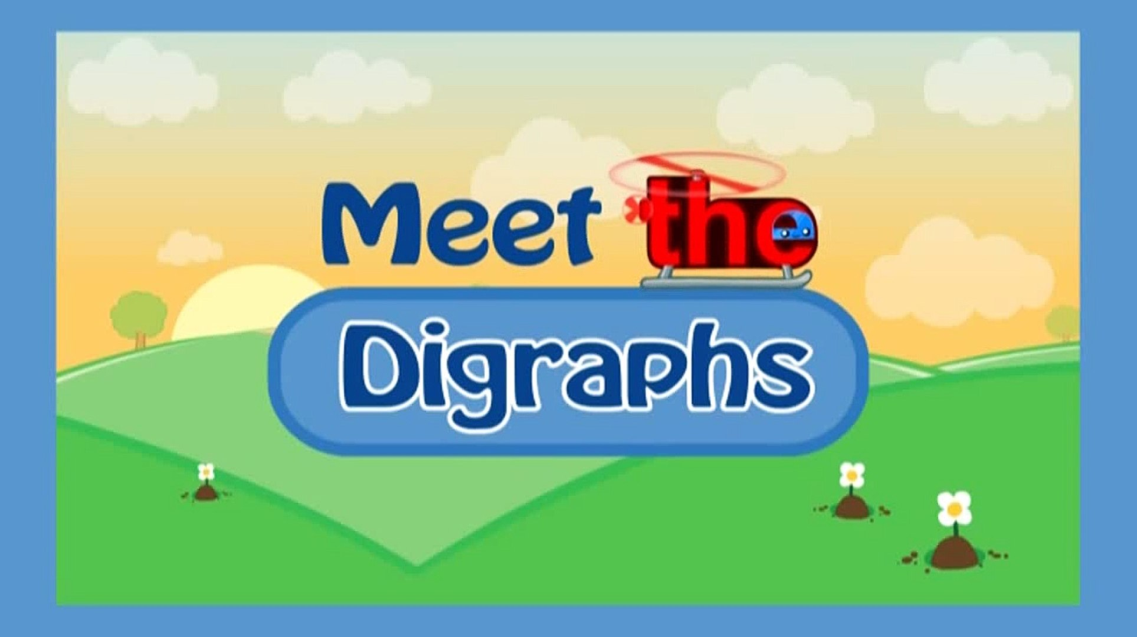 ch
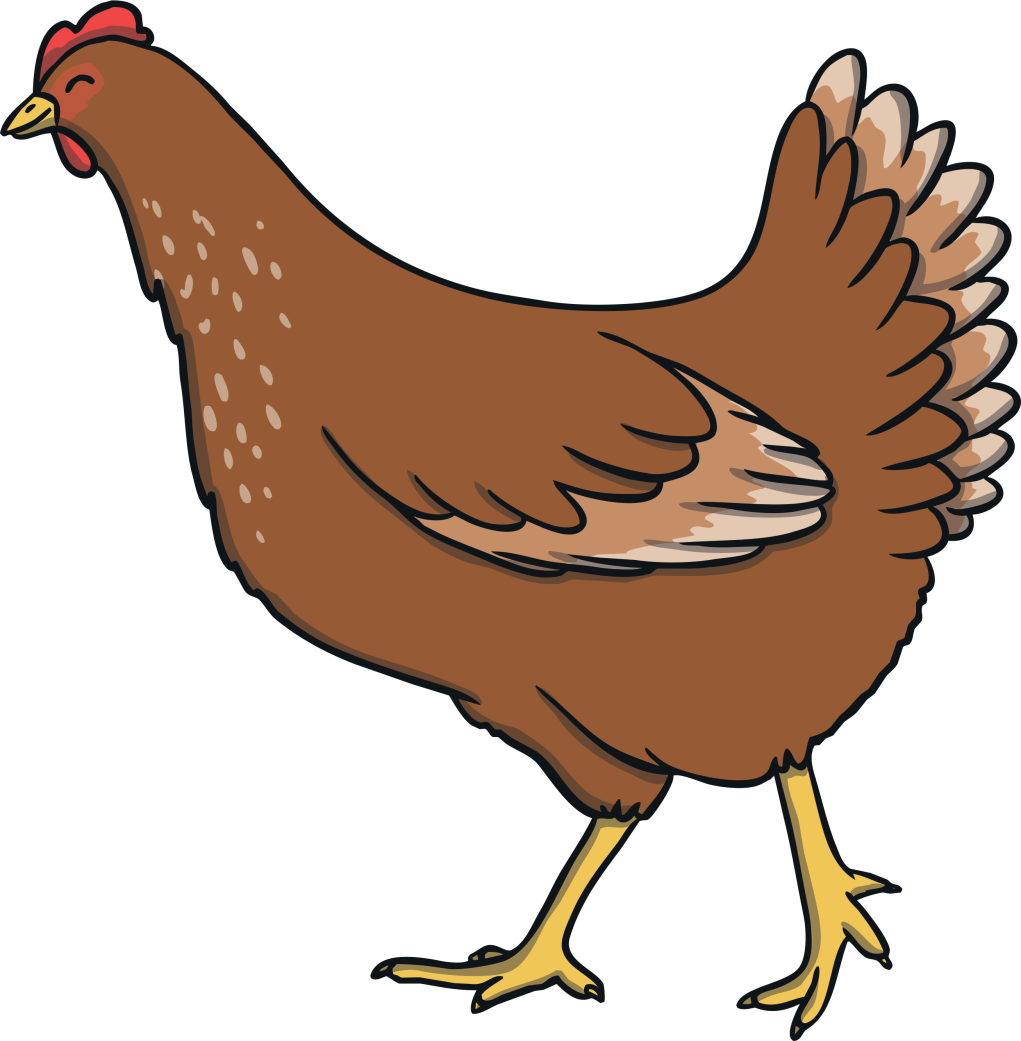 sh
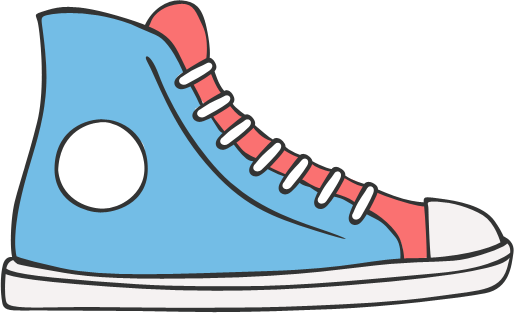 th
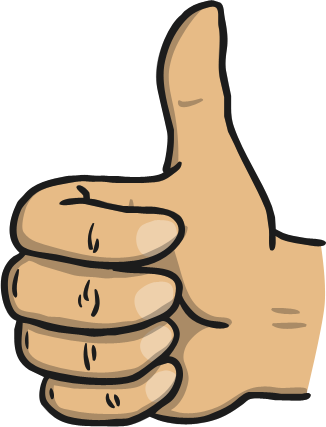 ng
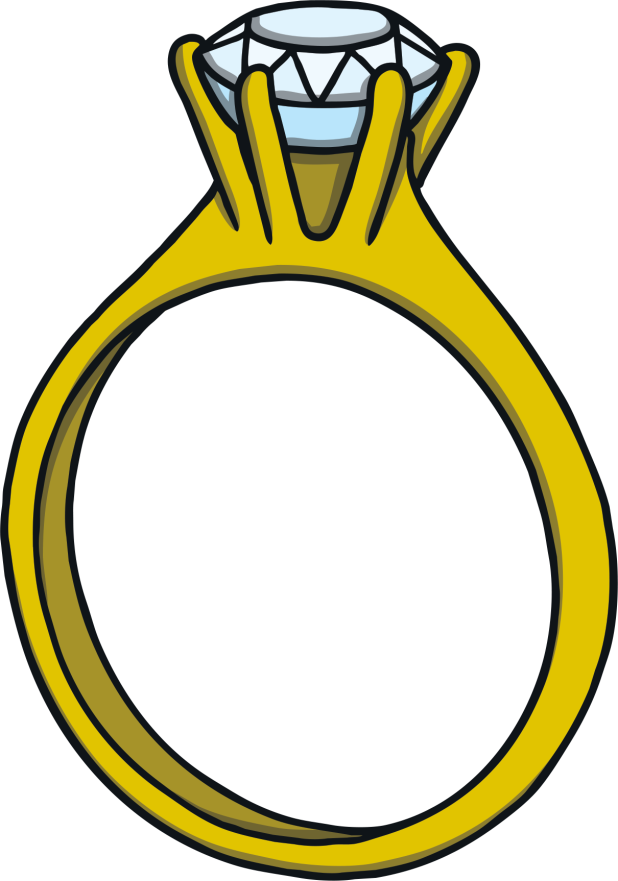 ai
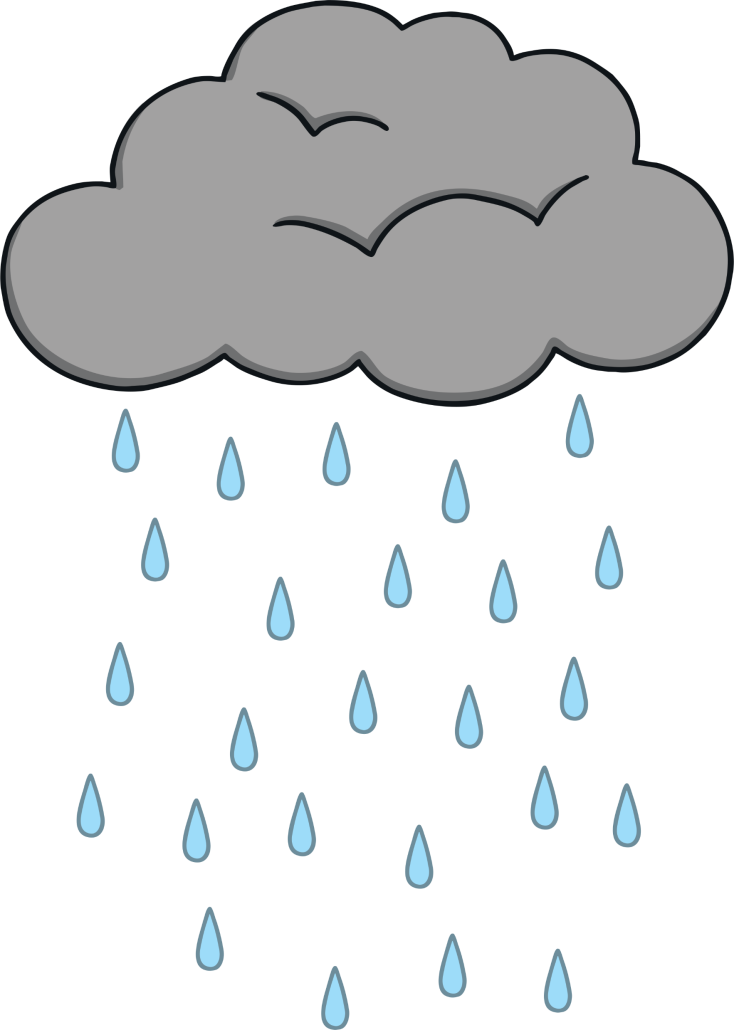 ee
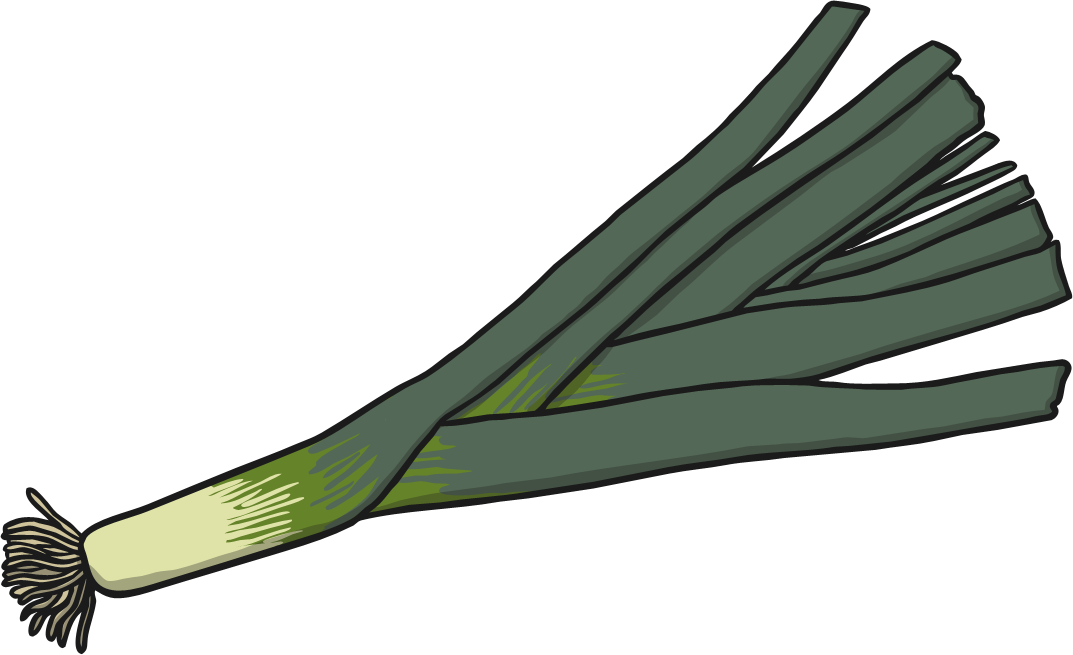 igh
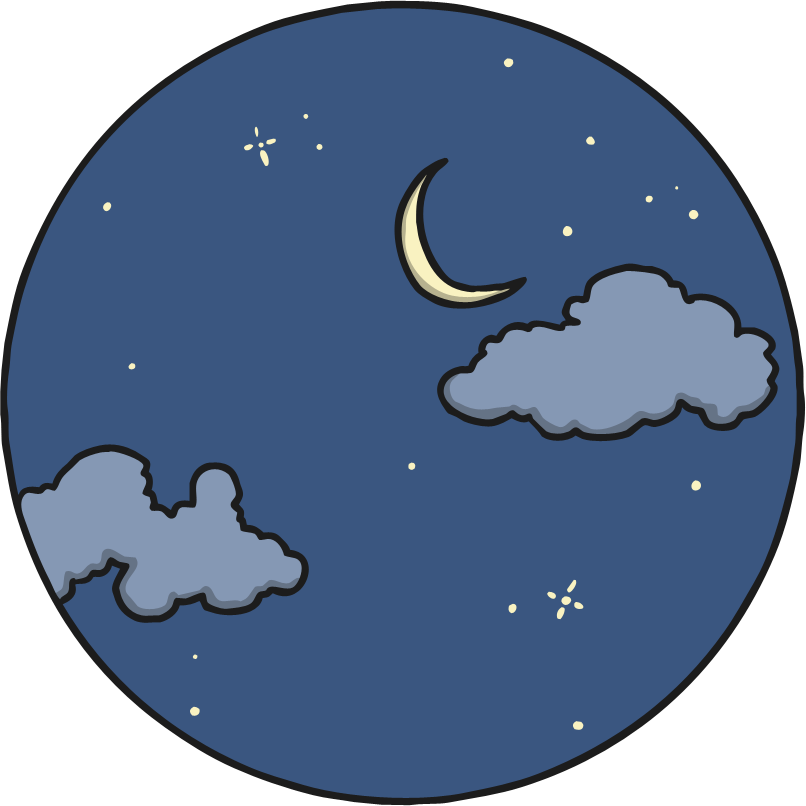 oa
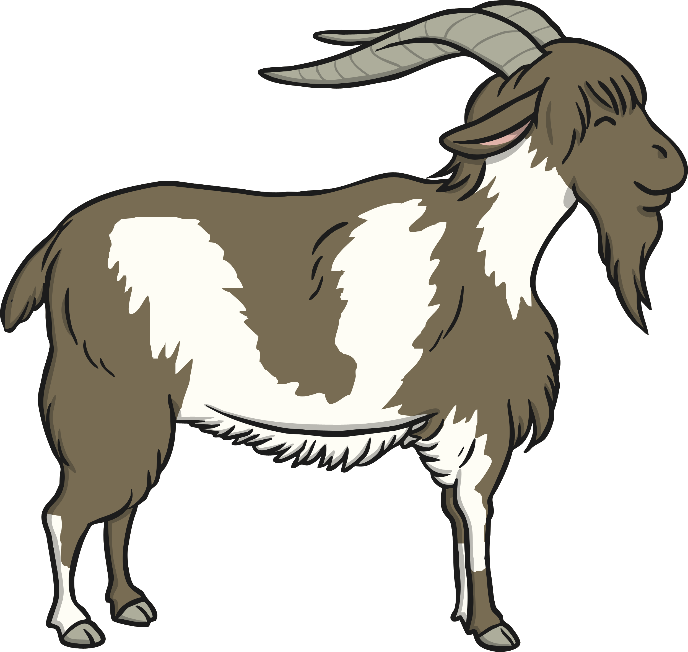 oo
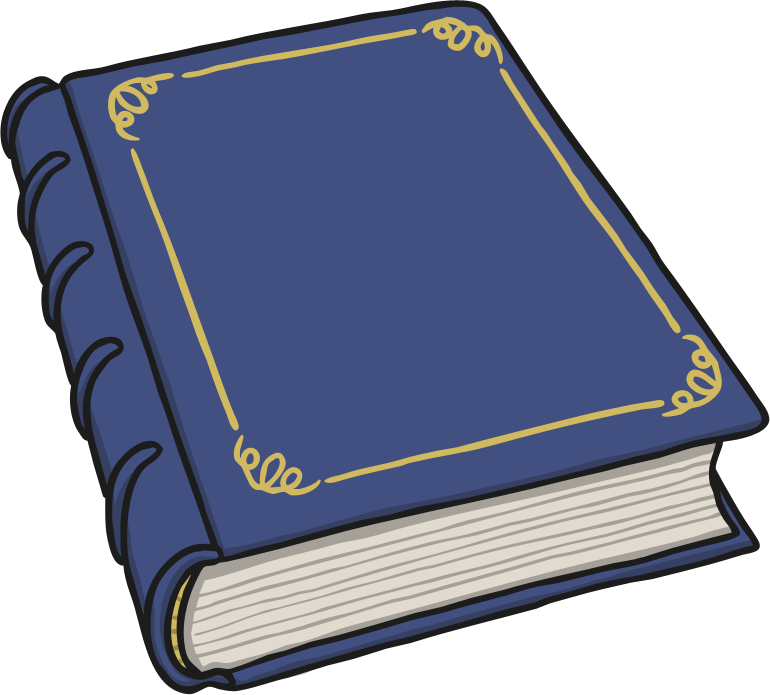 oo
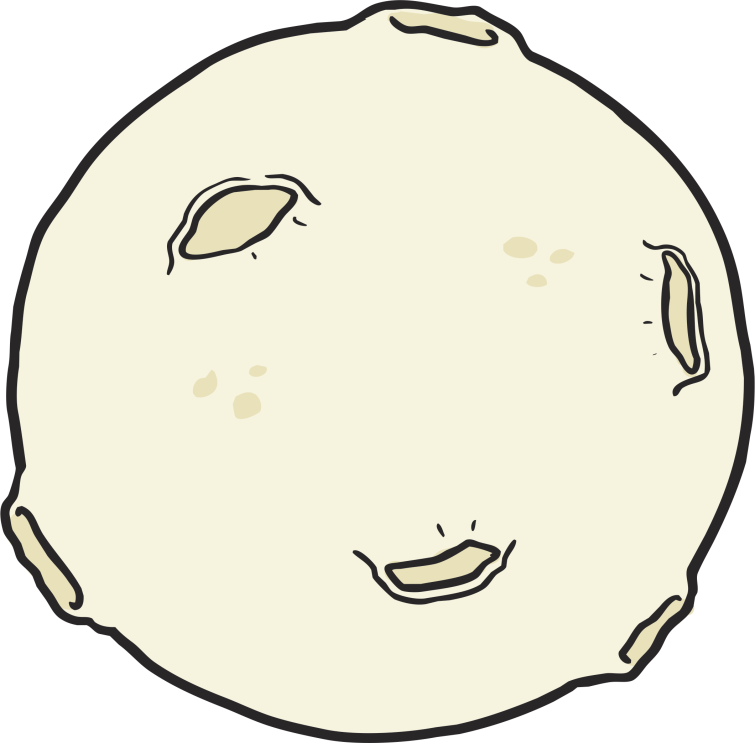 ar
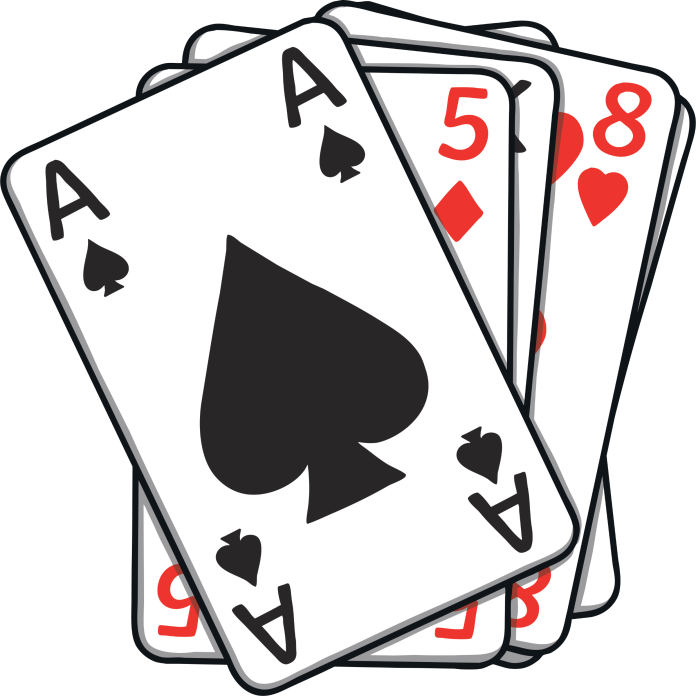 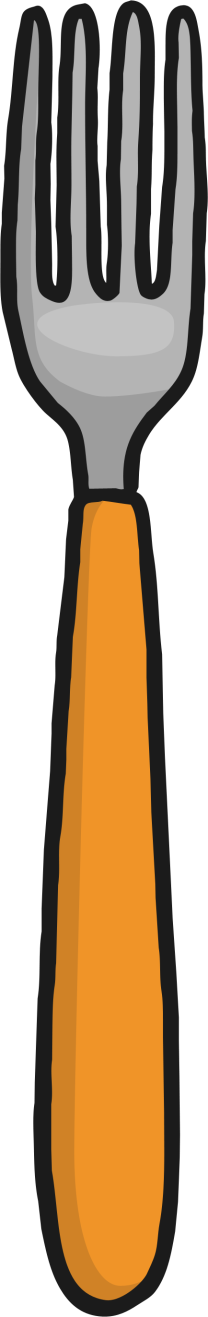 or
ur
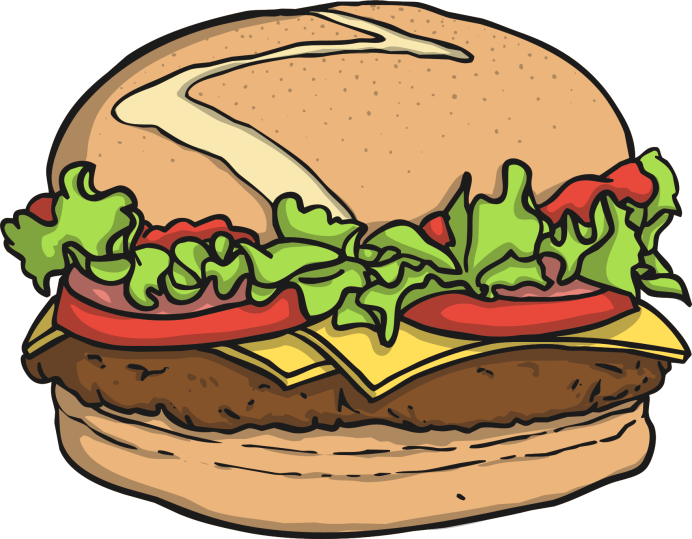 ow
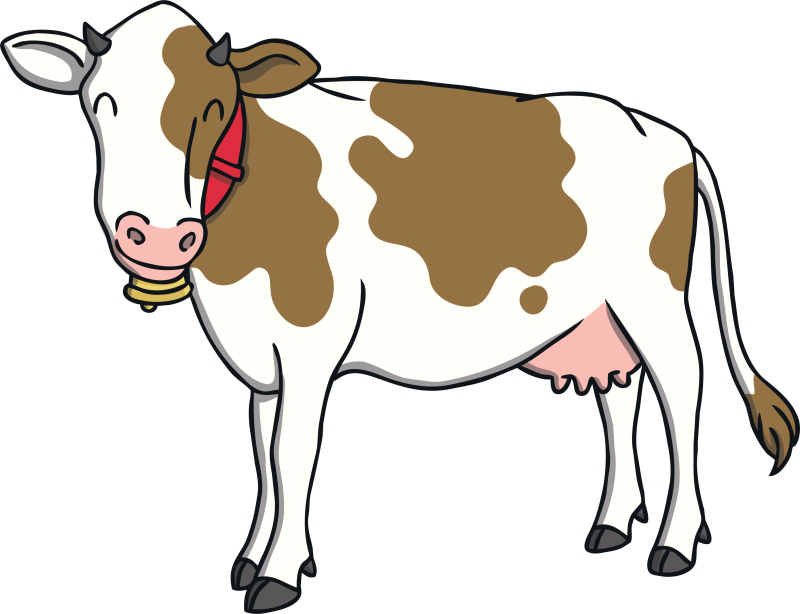 oi
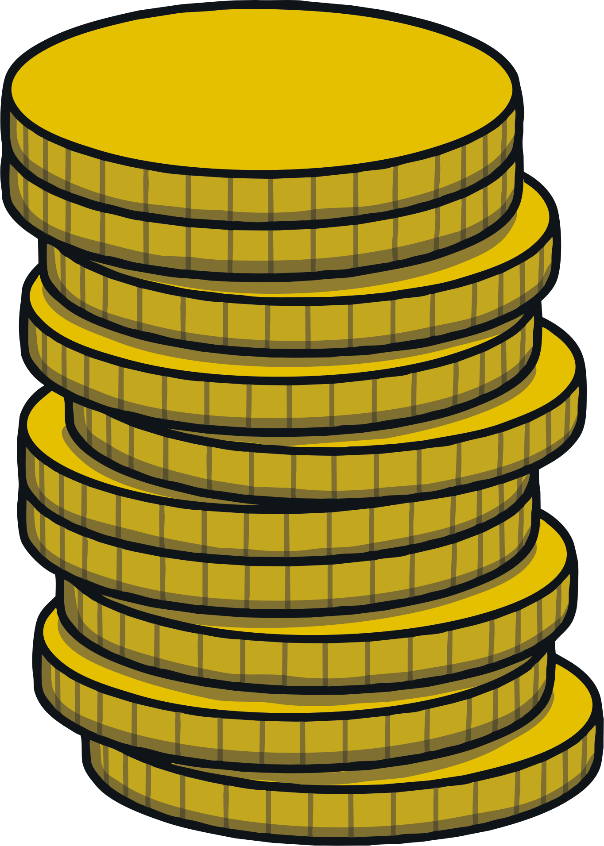 ear
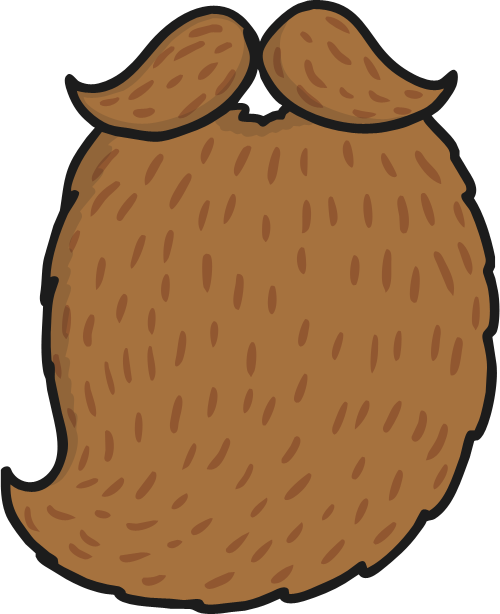 er
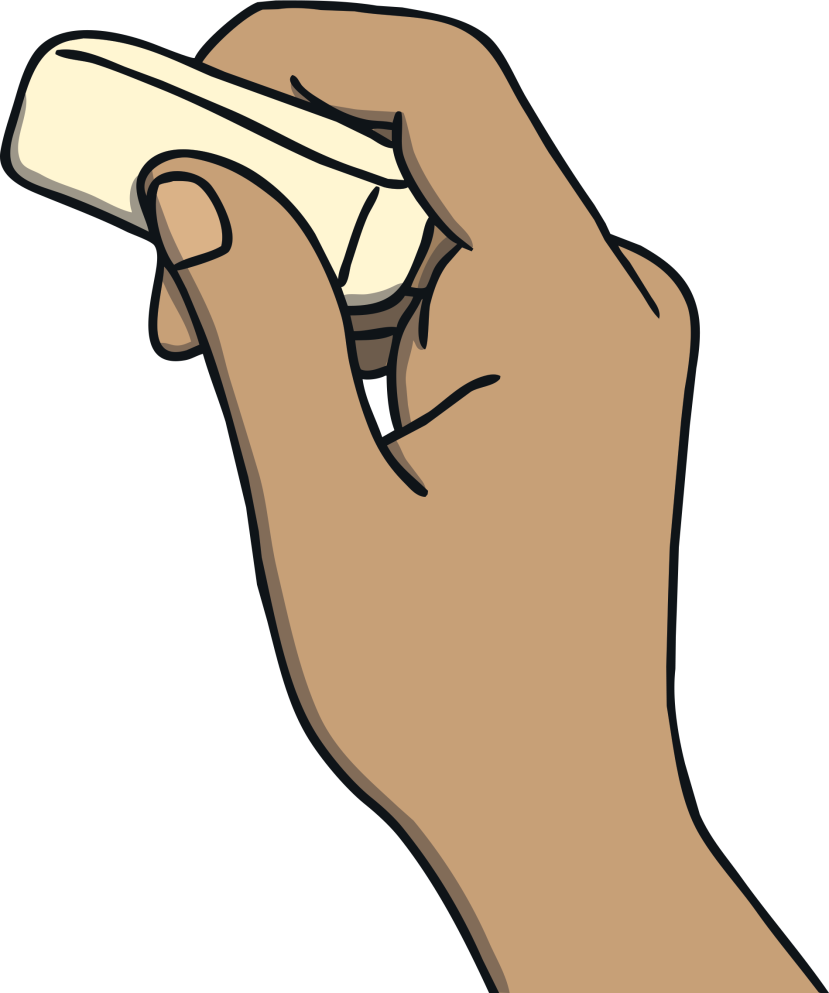 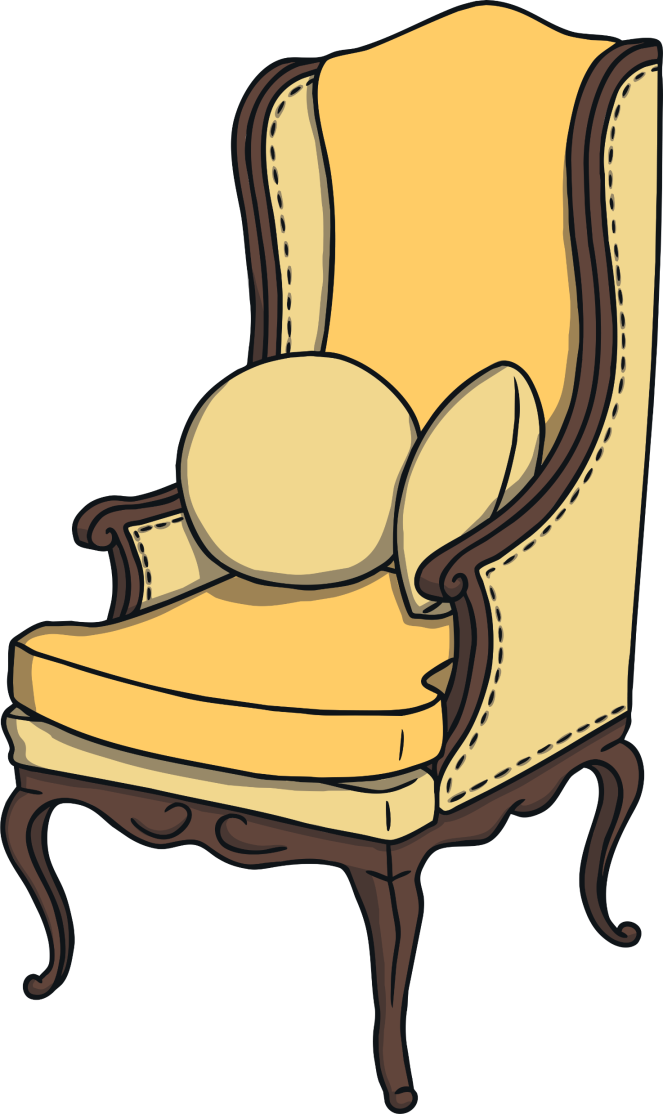 air
the
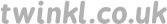 to
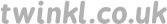 I
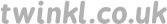 no
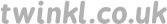 go
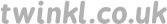 into
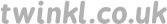 he
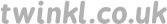 she
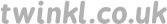 we
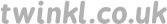 me
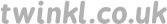 be
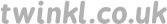 was
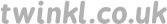 you
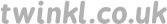 they
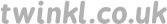 all
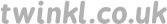 are
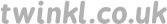 my
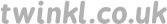 her
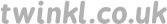 aim
aim
pain
pain
sail
sail
wait
wait
rain
rain
nail
nail
waiting
waiting
tail
tail
?
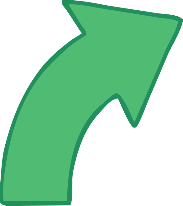 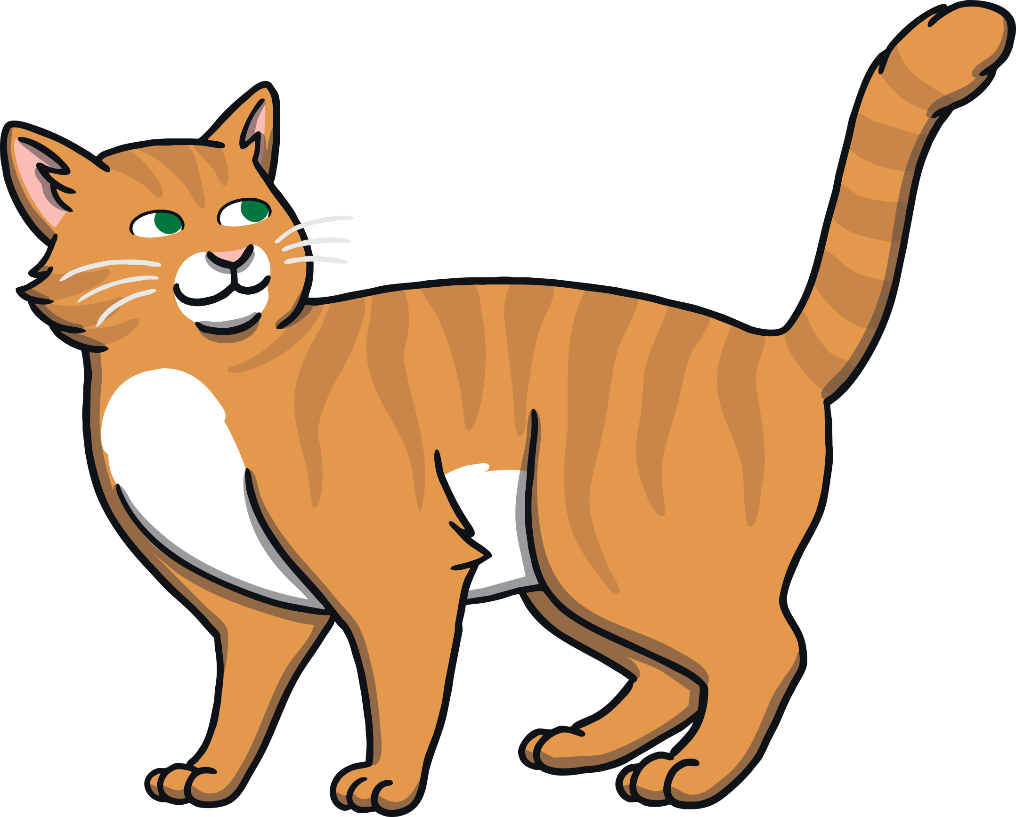 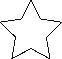 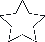 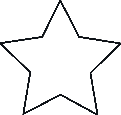 see
see
feel
feel
queen
queen
week
week
seed
seed
teeth
teeth
free
free
feet
feet
weep
weep
sheep
sheep
?
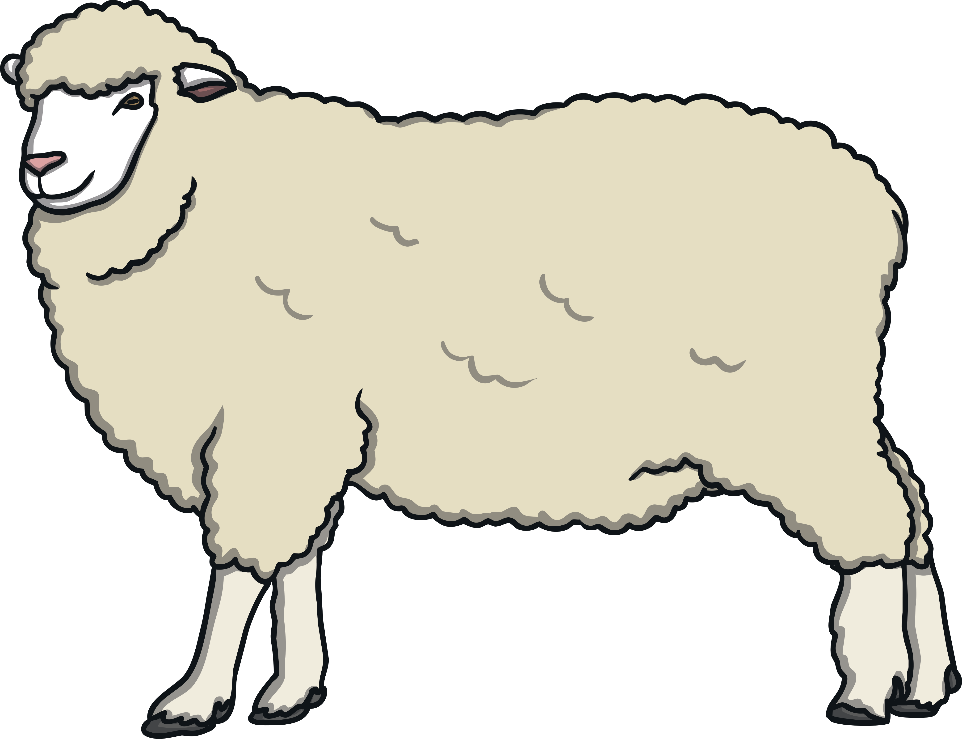 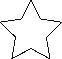 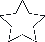 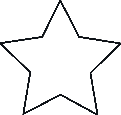 Next
I can see sixteen trees.
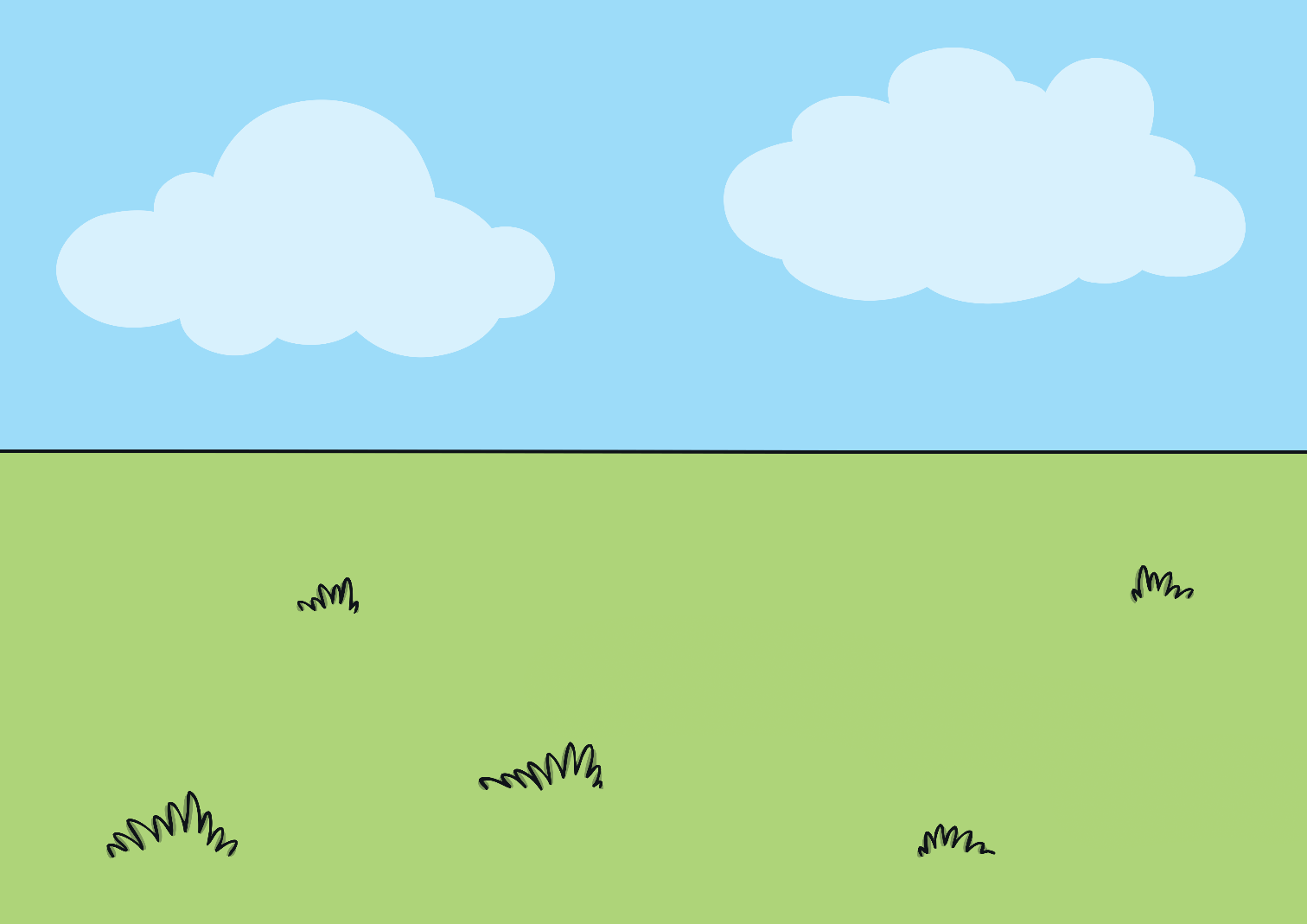 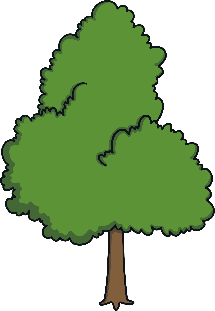 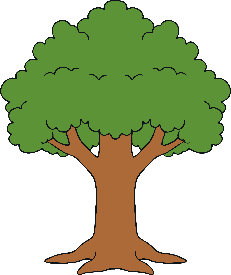 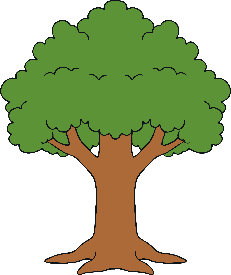 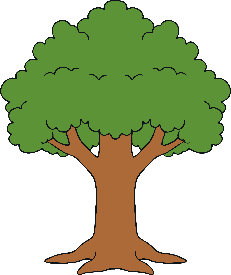 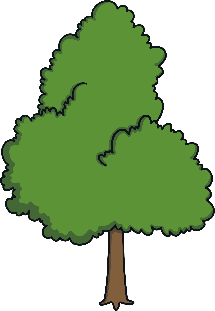 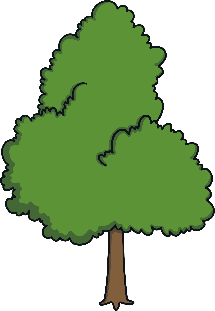 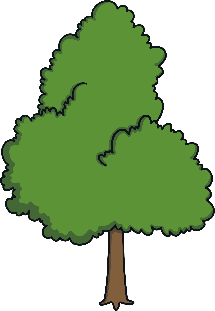 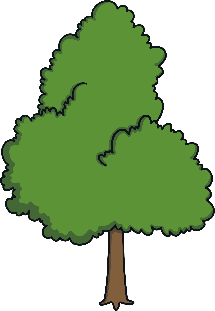 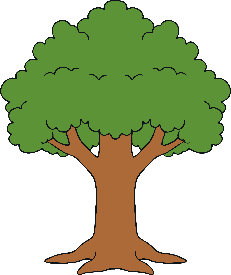 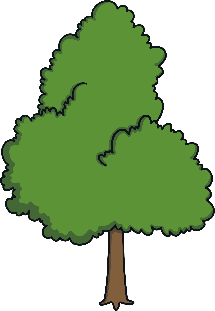 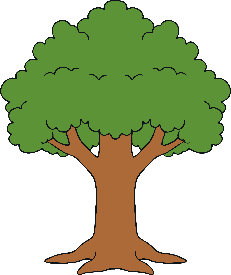 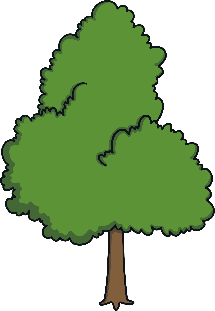 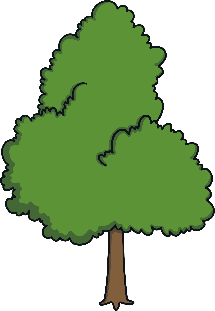 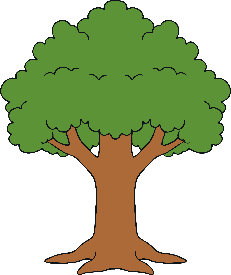 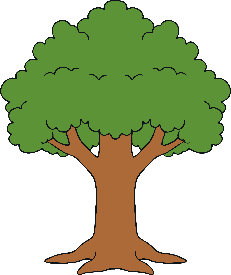 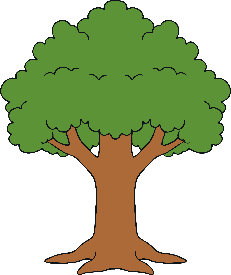 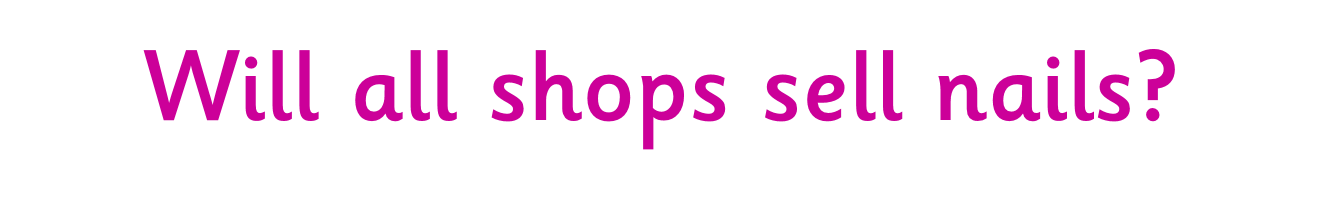 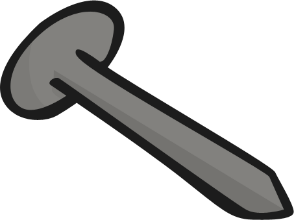 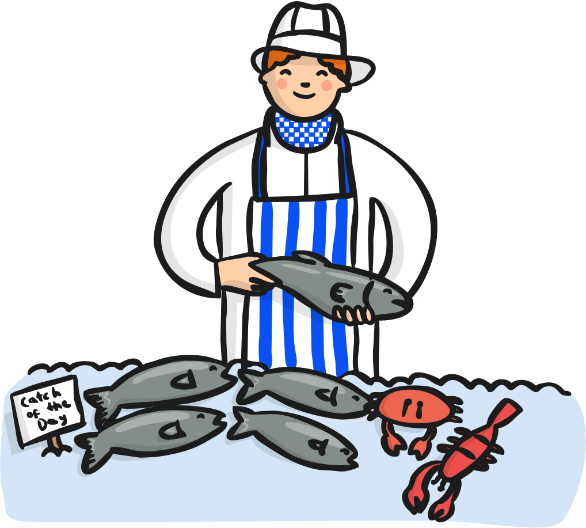 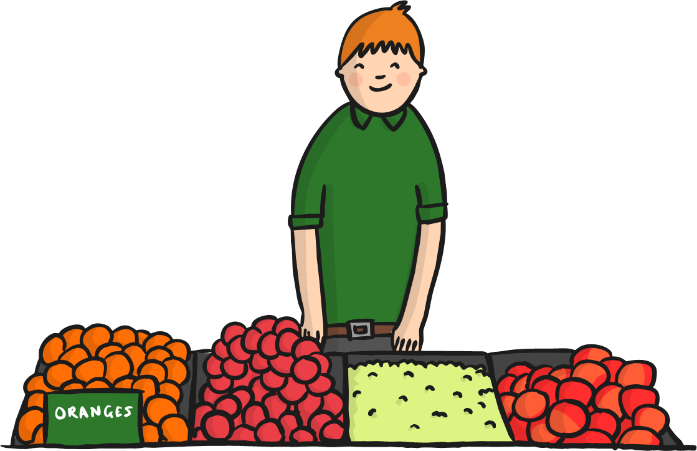 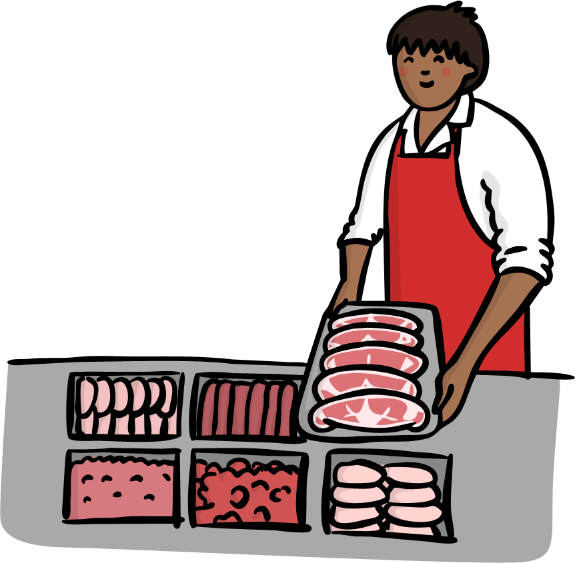 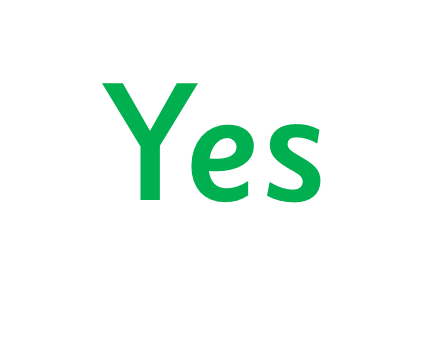 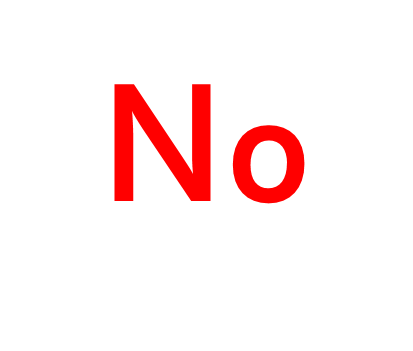 no
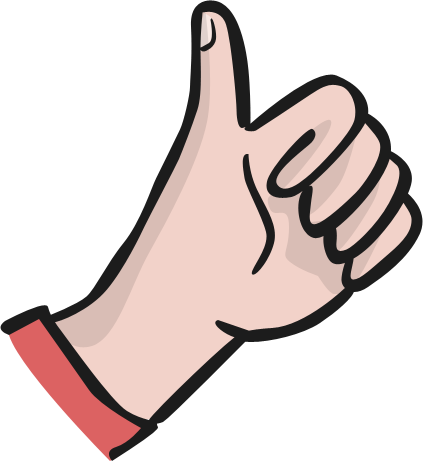 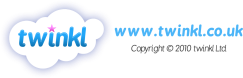 Well Done!
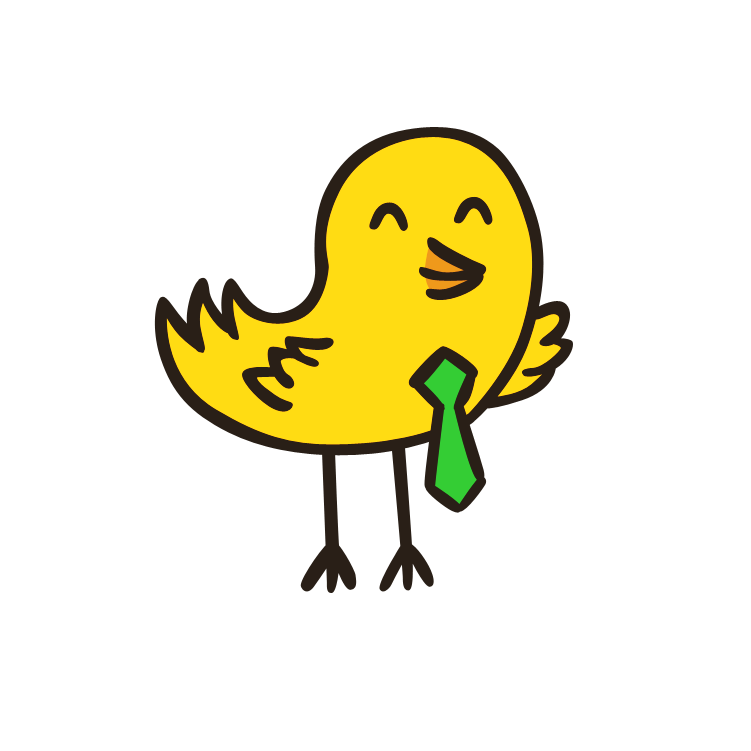 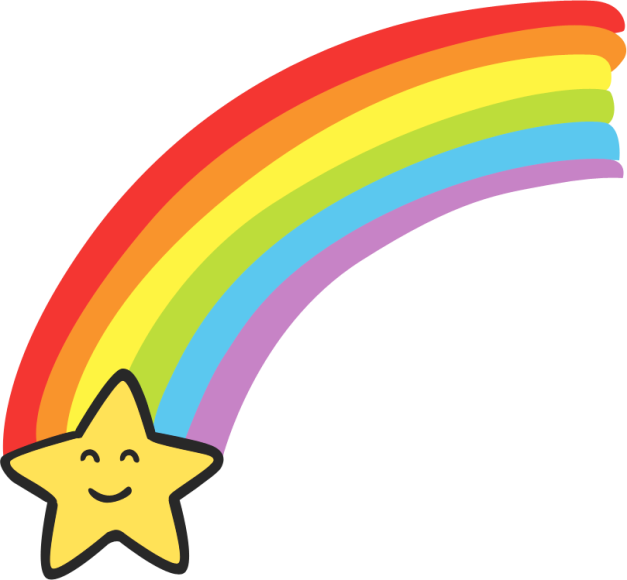 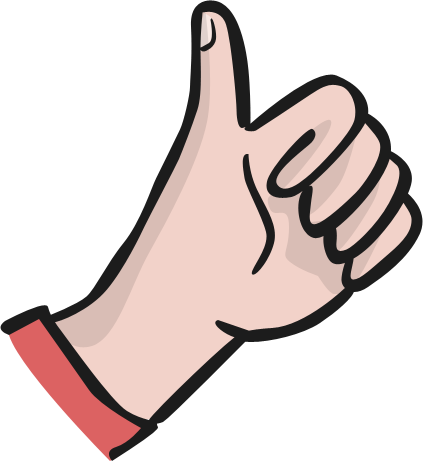 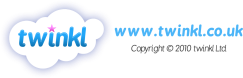